Lab 6 Recursion
What is Recursion?
The process of calling a function by the function itself is known as Recursion. Well,you can call a main() within the main() function,but you should have a condition that does not call the main() function to terminate the program. Otherwise,the program will never return and run infinitely.
What iteration looks like ?
What Recursion looks like ?
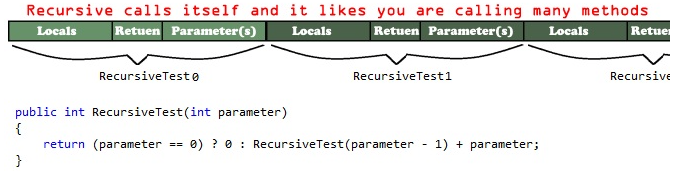 Iteration Factorial example:
public long Factorial(int n)
{
    if (n == 0)
        return 1;
    long value = 1;
    for (int i = n; i > 0; i--)
    {
        value *= i;
    }
    return value;
}
FACTORIAL:
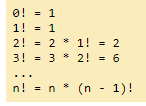 Recursion version of Factorial
public long Factorial(int n)
{
    if (n == 0)//The condition that limits the method for calling itself
        return 1;
    return n * Factorial(n - 1);
}
Recursion for finding files
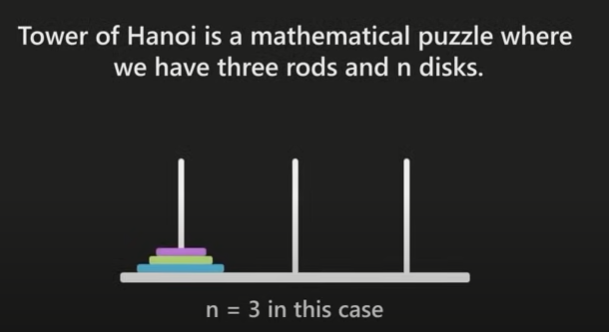 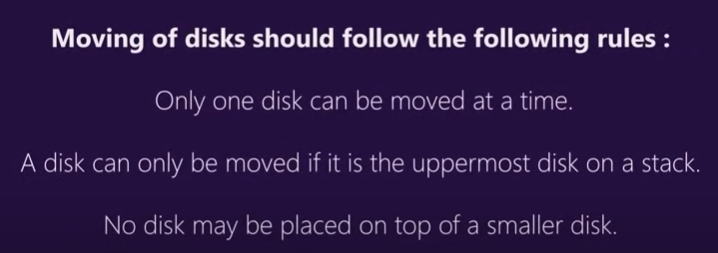 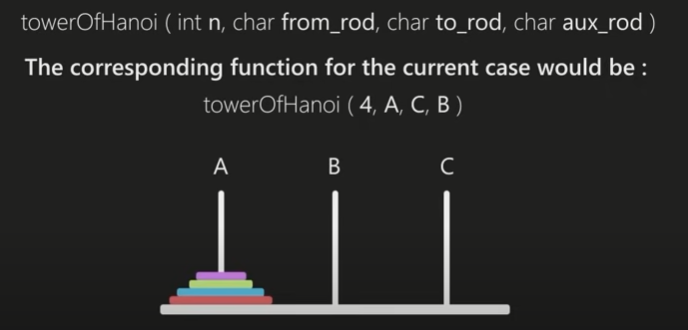 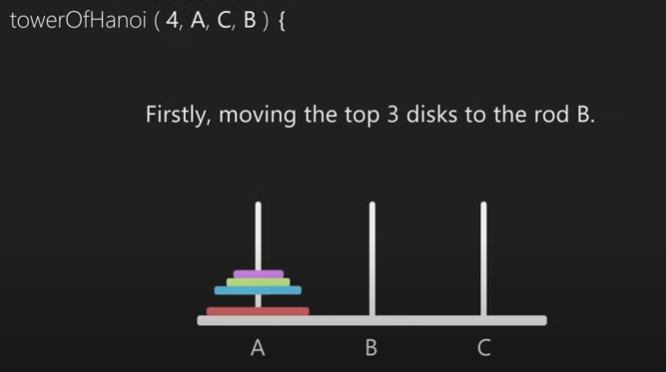 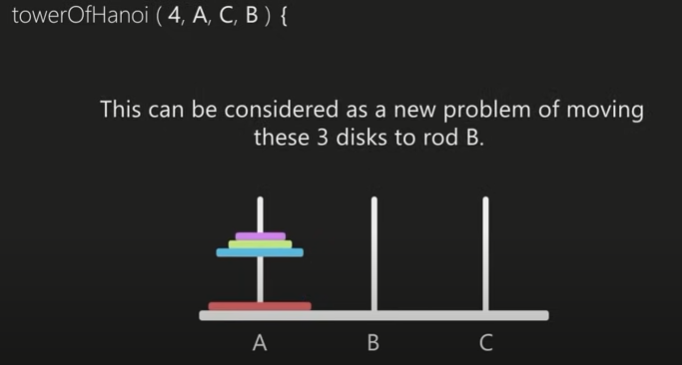 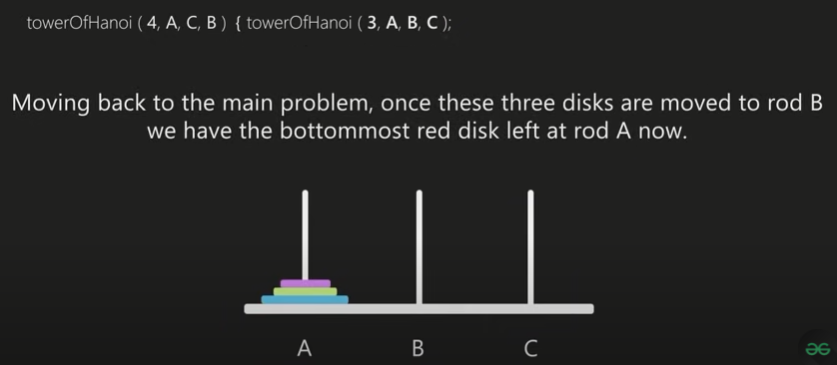 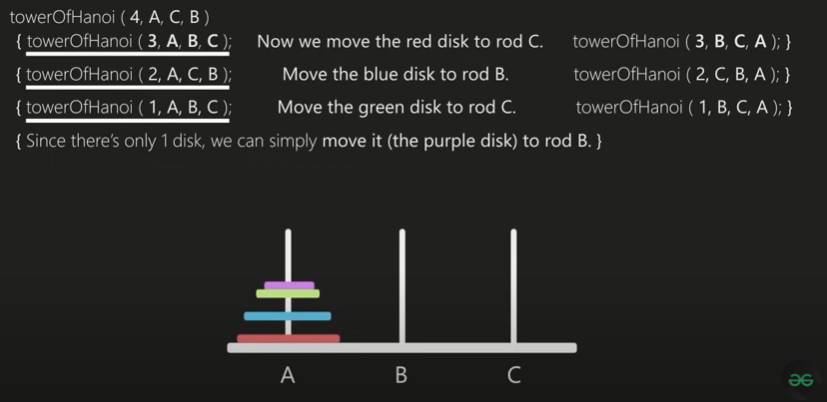 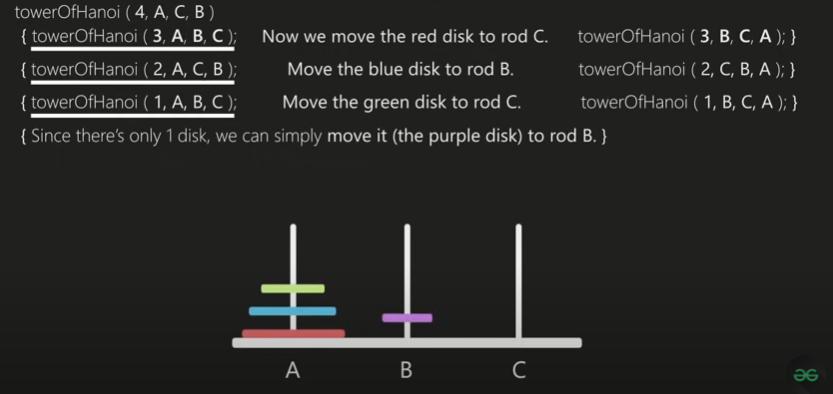 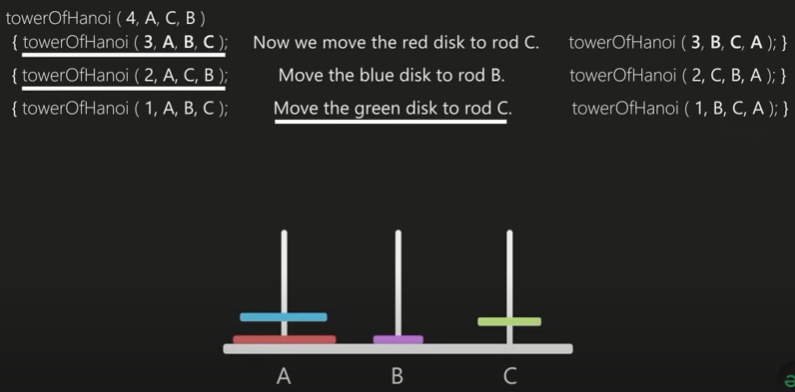 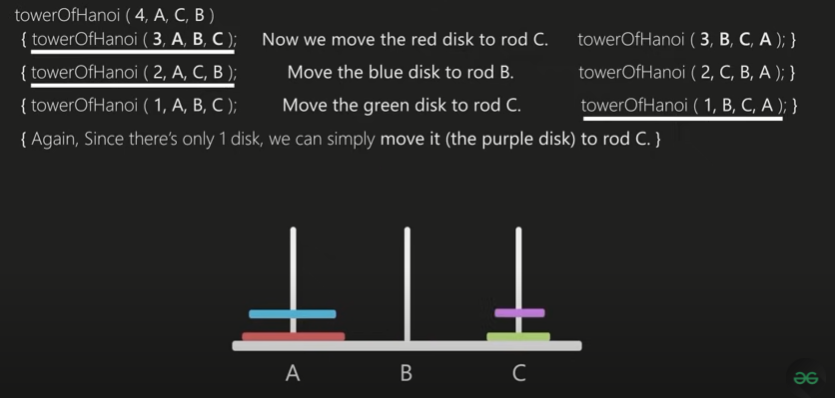 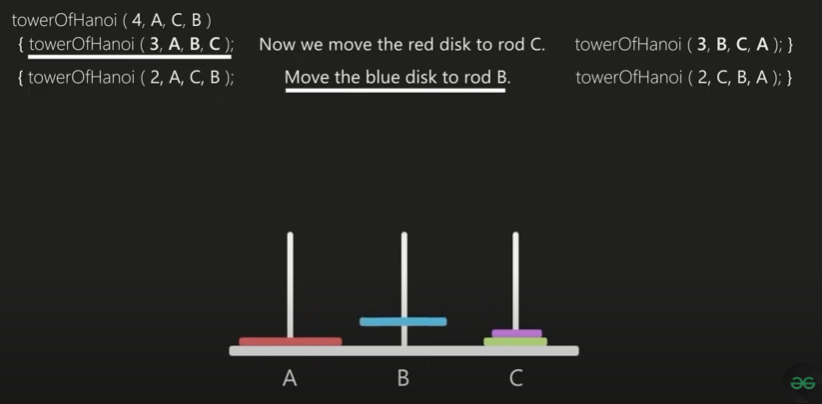 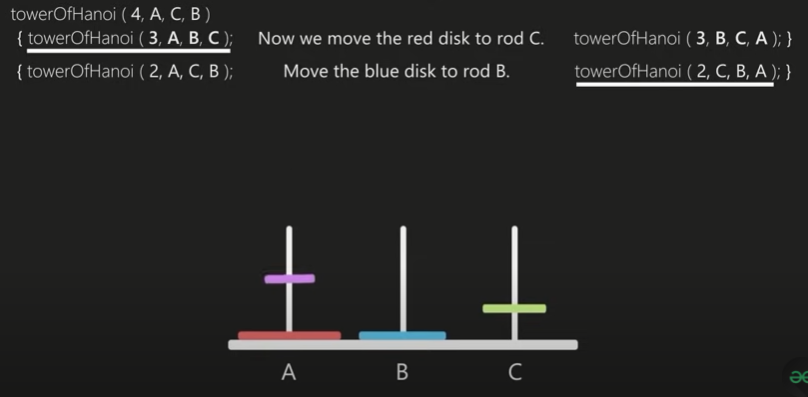 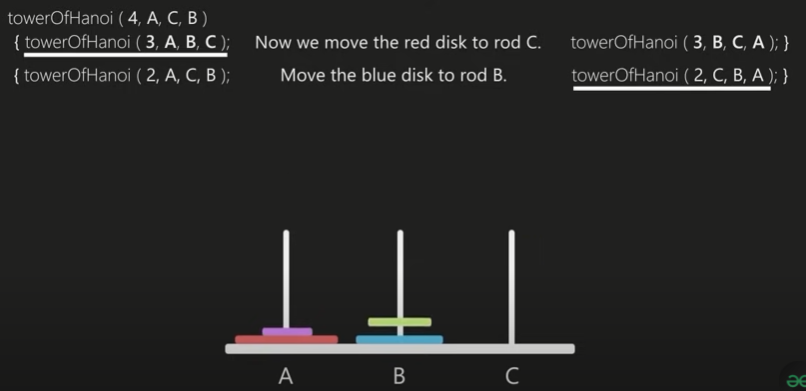 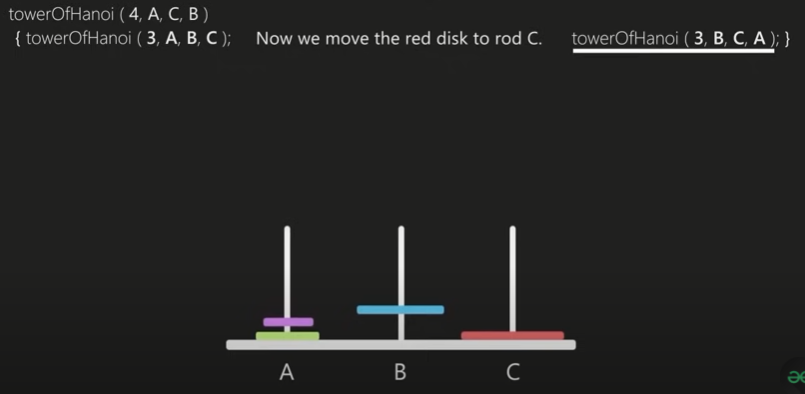 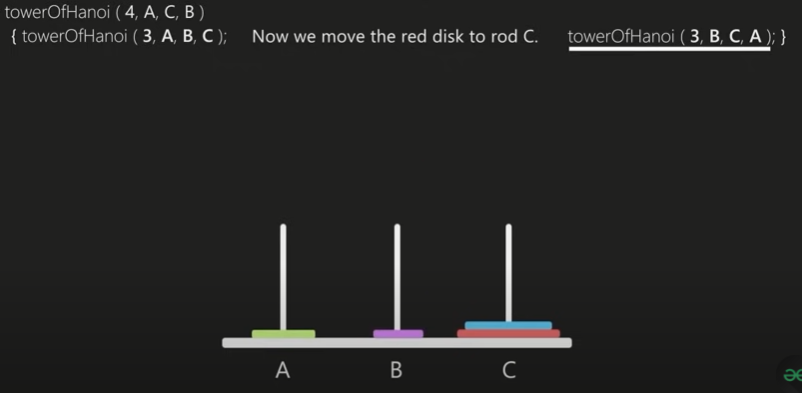 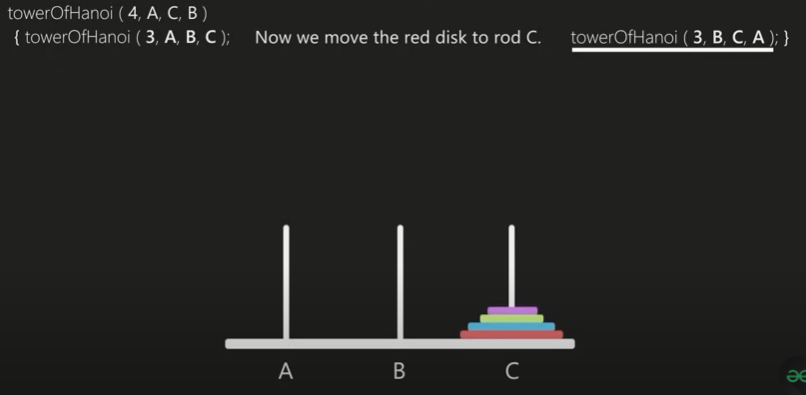 static void towerOfHanoi(int n, char from_rod, char to_rod, char aux_rod)
    {
        if (n == 1)
        {
            Console.WriteLine("Move disk 1 from rod " + 
                              from_rod + " to rod " + to_rod);
            return;
        }
        towerOfHanoi(n-1, from_rod, aux_rod, to_rod);
        Console.WriteLine("Move disk " + n + " from rod " + 
                          from_rod + " to rod " + to_rod);
        towerOfHanoi(n-1, aux_rod, to_rod, from_rod);
    }
Main method
//  Driver method
    public static void Main(String []args)
    {
        int n = 4; // Number of disks
        towerOfHanoi(n, 'A', 'C', 'B');  // A, B and C are names of rods
    }
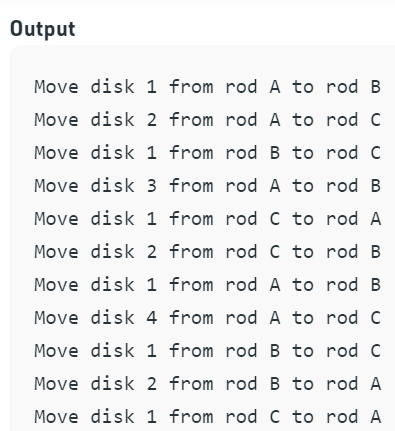 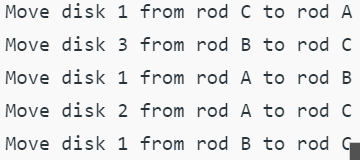 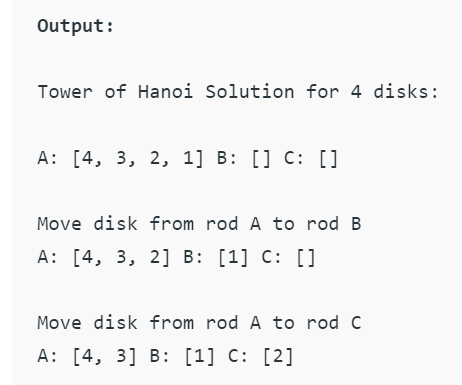 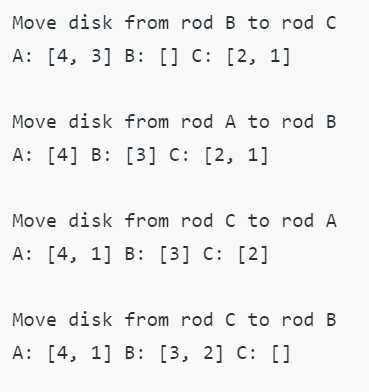 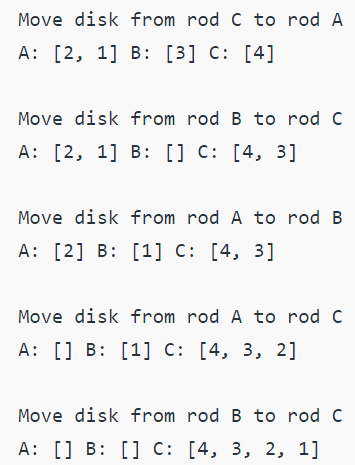 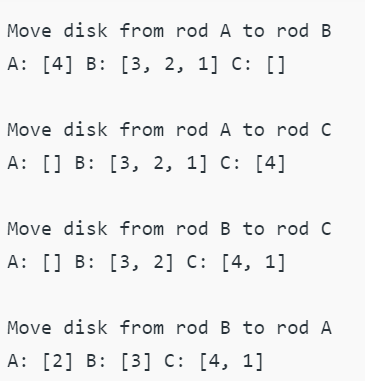 TASKS:
Write a code which prints the following series:
 	2	4	8	-	-	-	-	n
Write a program which calculates the square of a number using odd number series implemented with the help of recursion concept.
Write a program which takes input of an integer number and returns the sum of all numbers. i.e., if input is 3453 then the output should be 15 (3+4+5+3).
Calculation of number of moves for N number of disk in Tower of Hanoi problem using recursion.
Write a program to calculate H.C.F of two numbers, using recursion.
Implement file code